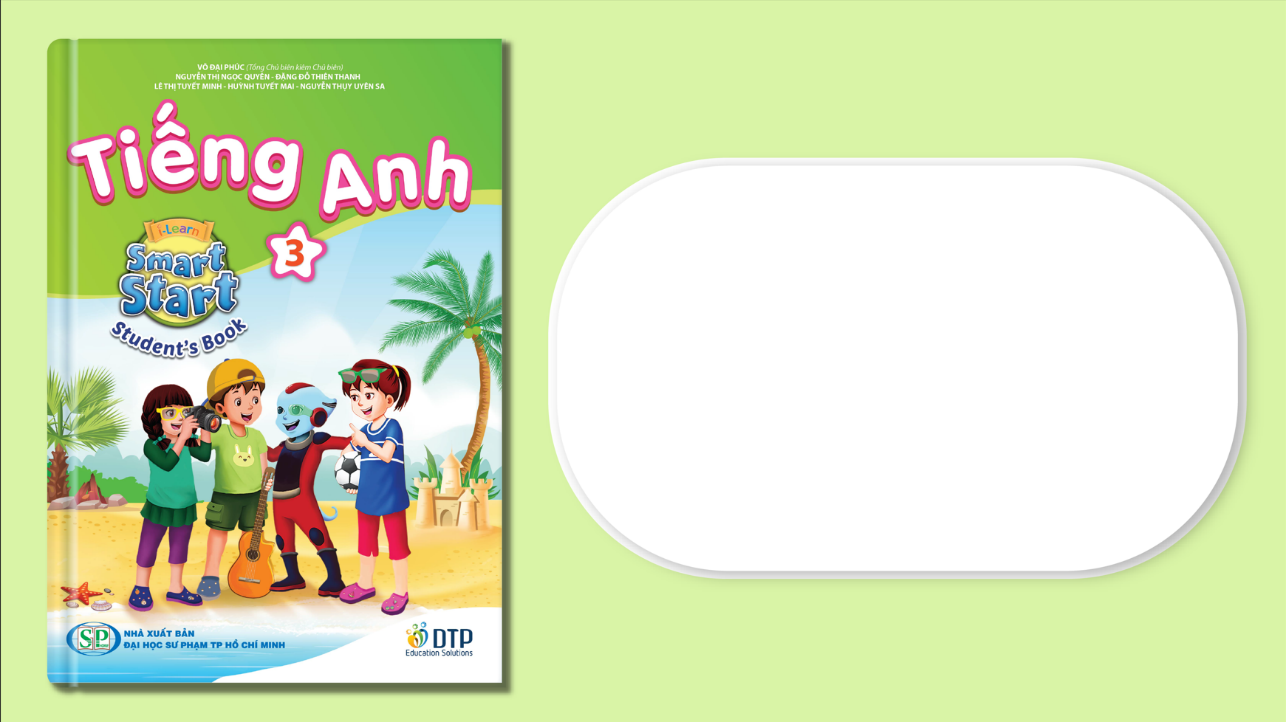 Unit 8: Food
Lesson 3.1
Page 116
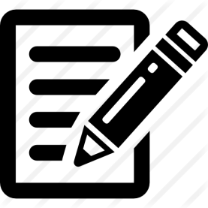 Thursday, 13th April 2023
Unit 8 - Lesson 3.1
1. New words
2. Structures
Would you like some fries?
 - Yes, please. / Sure, thanks!
  - No, thank you.
fries
pizza
cake
ice cream
chicken
fish
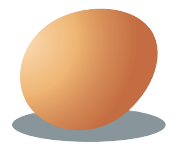 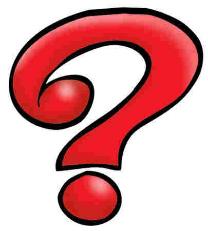 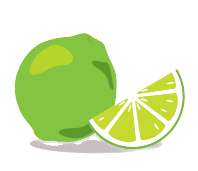 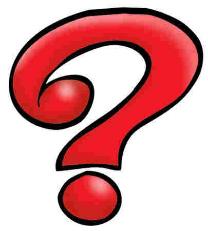 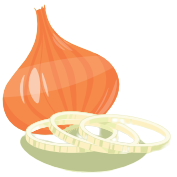 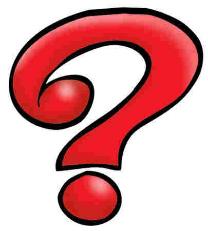 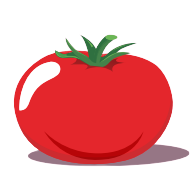 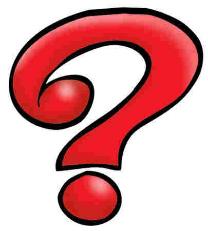 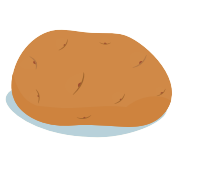 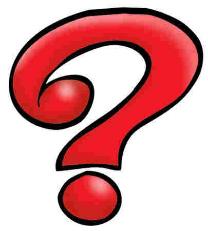 It’s time to learn …
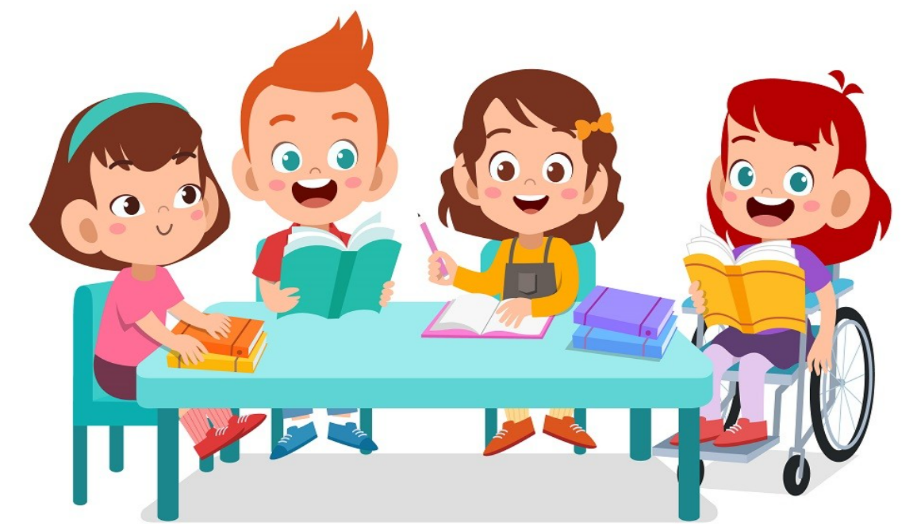 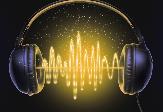 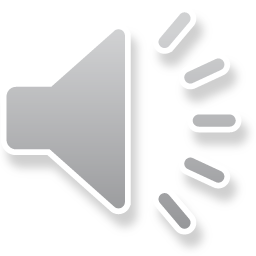 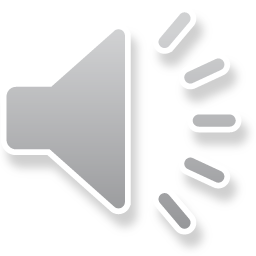 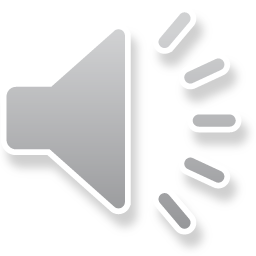 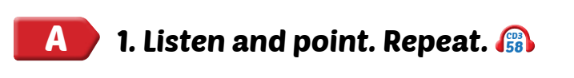 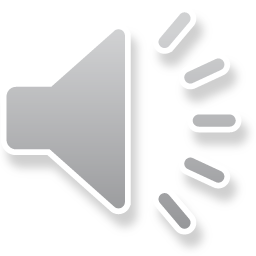 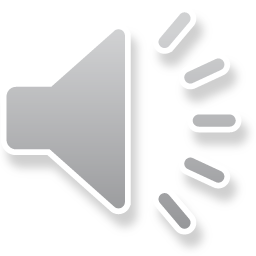 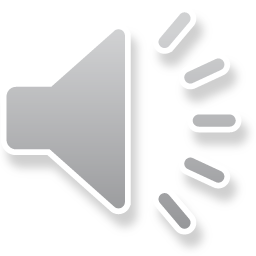 Click each picture to hear the sound.
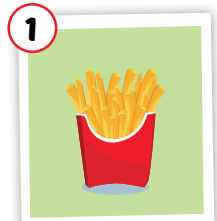 fries
/fraɪz/
khoai tây chiên
[Speaker Notes: Click chữ nghe đọc]
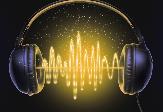 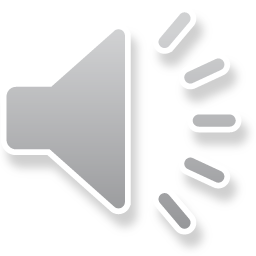 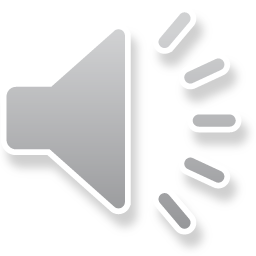 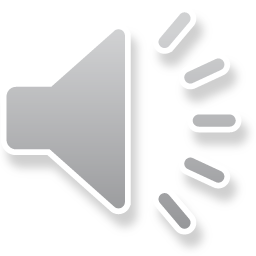 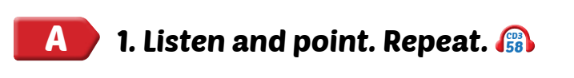 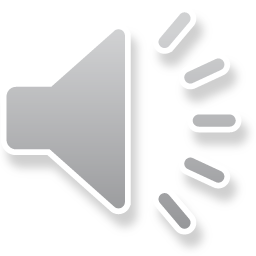 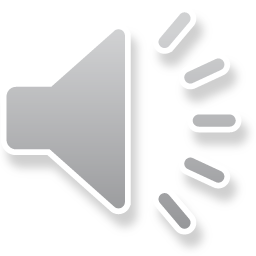 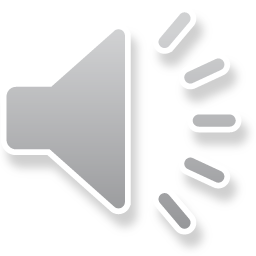 Click each picture to hear the sound.
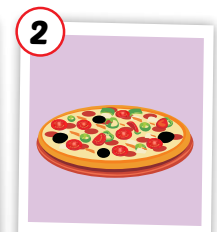 pizza
/ˈpiːtsə/
Bánh pi-za
[Speaker Notes: Click chữ nghe đọc]
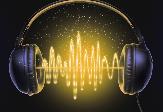 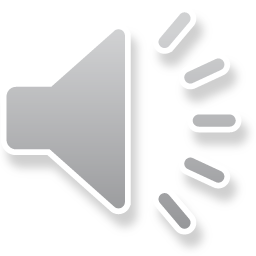 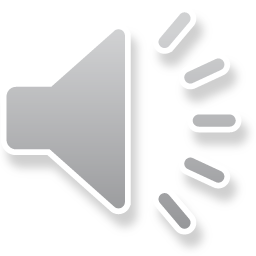 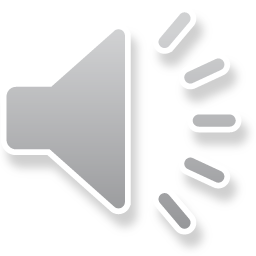 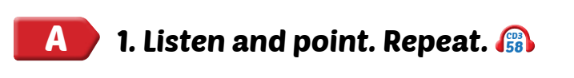 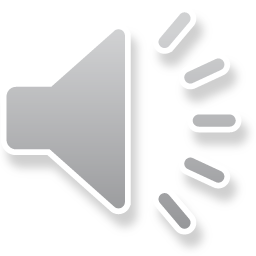 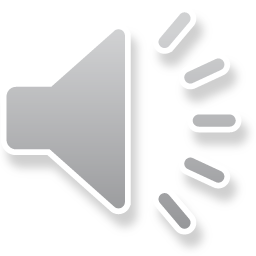 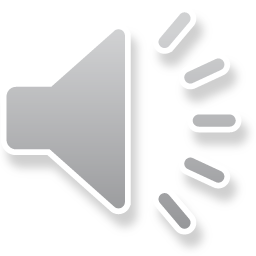 Click each picture to hear the sound.
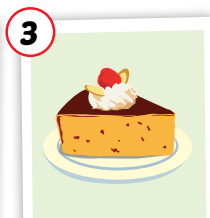 cake
/keɪk/
bánh ngọt
[Speaker Notes: Click chữ nghe đọc]
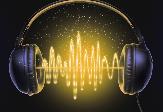 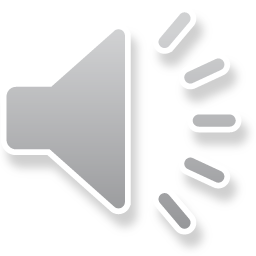 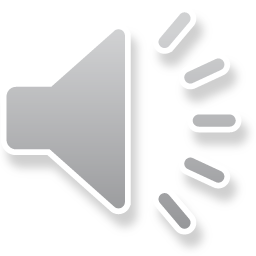 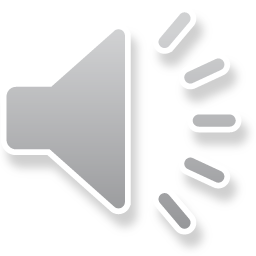 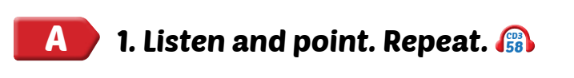 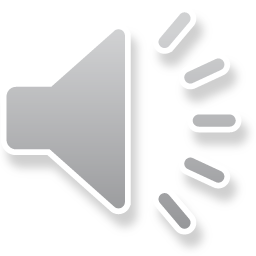 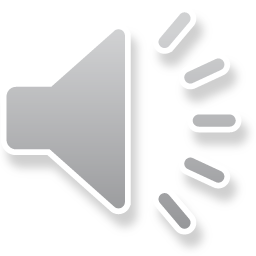 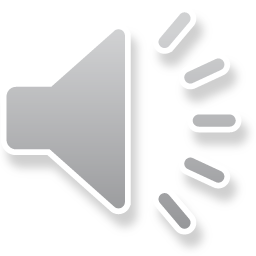 Click each picture to hear the sound.
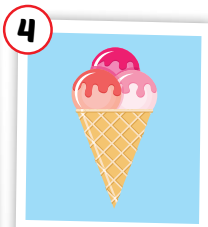 ice cream
/ˈaɪs kriːm/
kem
[Speaker Notes: Click chữ nghe đọc]
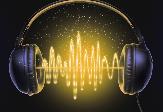 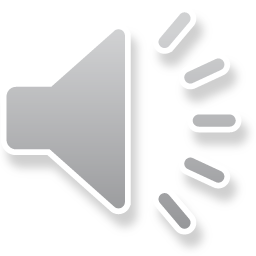 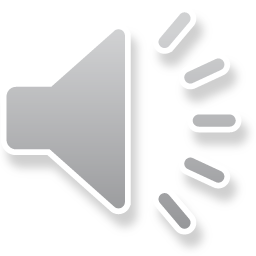 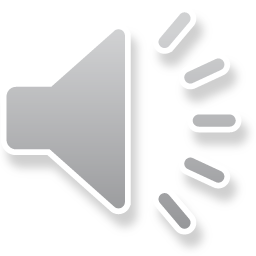 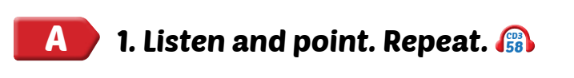 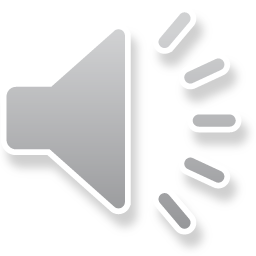 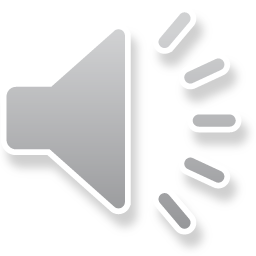 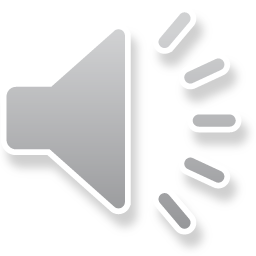 Click each picture to hear the sound.
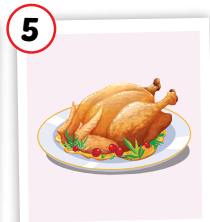 chicken
/ˈtʃɪkɪn/
thịt gà
[Speaker Notes: Click chữ nghe đọc]
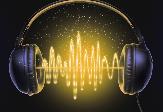 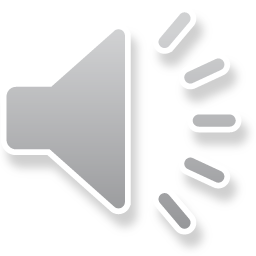 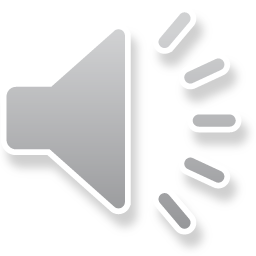 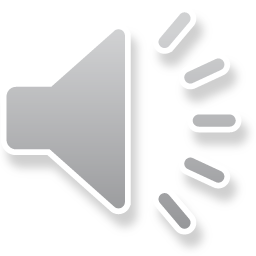 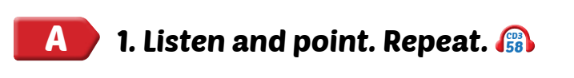 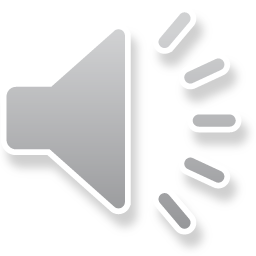 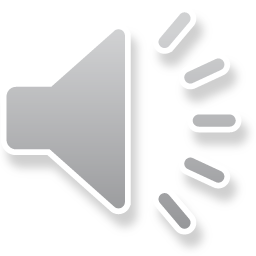 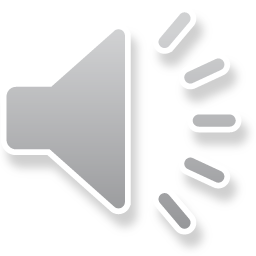 Click each picture to hear the sound.
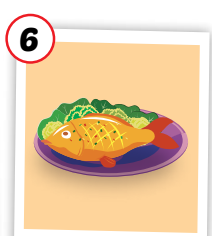 fish
/fɪʃ/
con cá, món cá
[Speaker Notes: Click chữ nghe đọc]
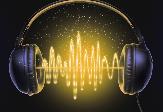 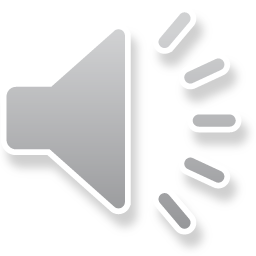 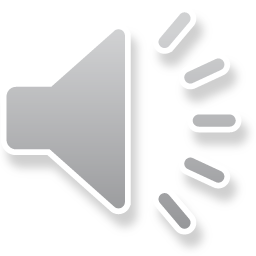 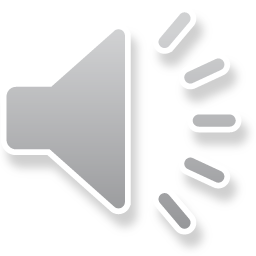 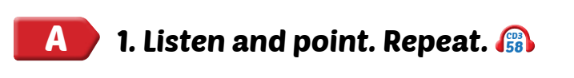 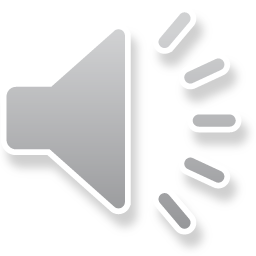 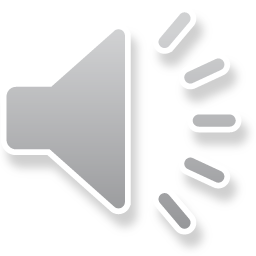 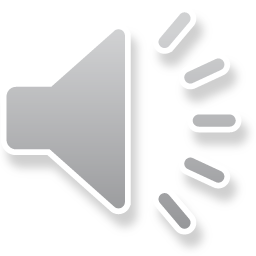 Click each picture to hear the sound.
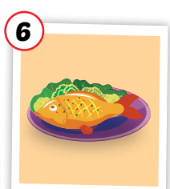 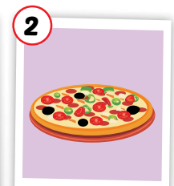 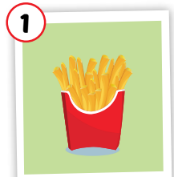 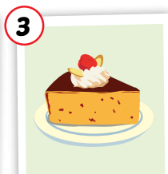 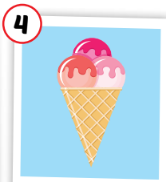 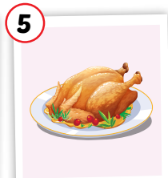 cake
chicken
fish
pizza
ice cream
fries
/ˈtʃɪkɪn/
thịt gà
/ˈaɪs kriːm/
kem
/keɪk/
bánh ngọt
/ˈpiːtsə/
Bánh pi-za
/fraɪz/
khoai tây chiên
/fɪʃ/
con cá, món cá
[Speaker Notes: Click chữ nghe đọc]
MEMORY GAME
6
5
1
4
3
2
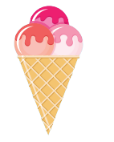 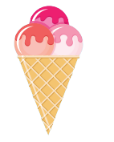 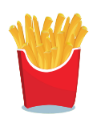 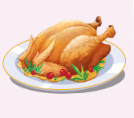 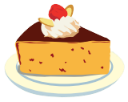 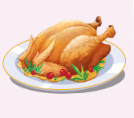 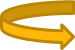 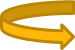 12
7
9
11
10
8
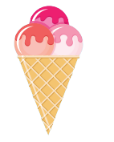 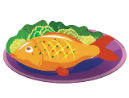 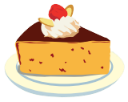 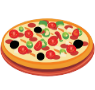 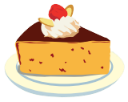 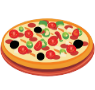 18
15
14
17
13
16
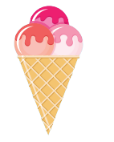 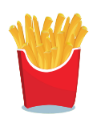 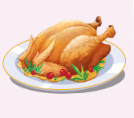 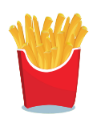 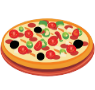 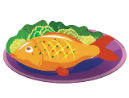 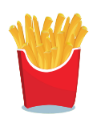 SLAP THE BOARD
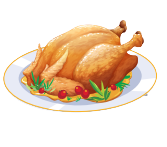 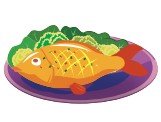 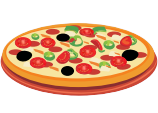 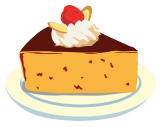 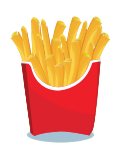 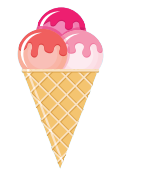 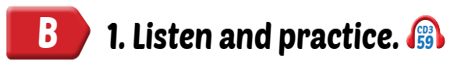 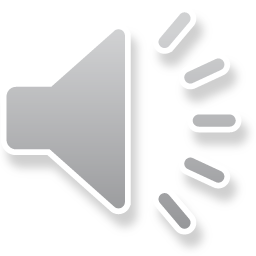 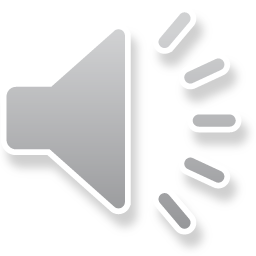 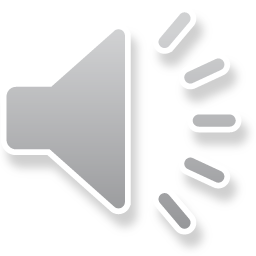 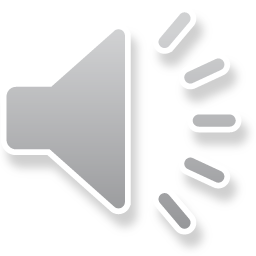 Click on each sentence to listen
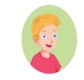 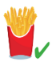 Would you like some fries?
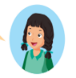 Yes, please./Sure, thanks!
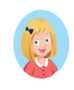 Would you like some cake?
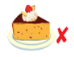 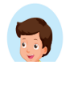 No, thank you.
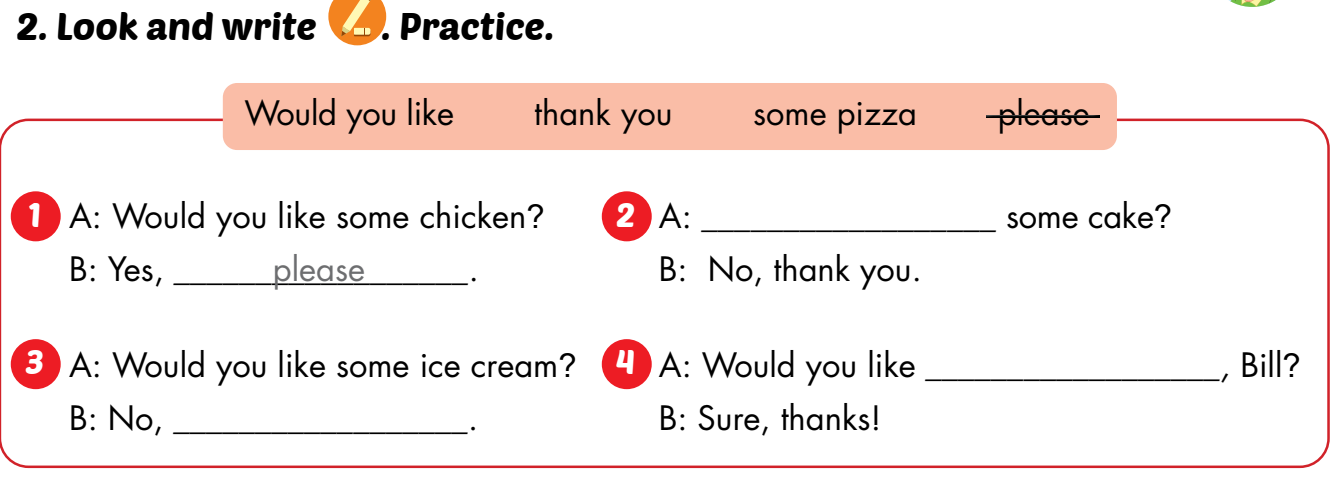 Would you like
some pizza
thank you
some chicken
Would you like ____________?
Yes, ________.
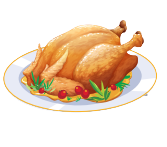 please
some ice cream
Would you like _______________?
No, ________.
thank you
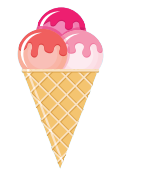 some cake
Would you like ___________?
Yes, ________.
please
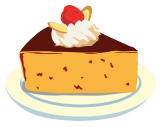 some fish
Would you like __________?
No, ________.
thank you
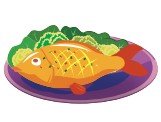 some fries
Would you like ____________?
Yes, ________.
please
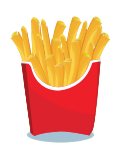 some pizza
Would you like _________?
Yes, ________.
please
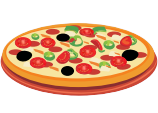 Extra Practice
WB, P. 82
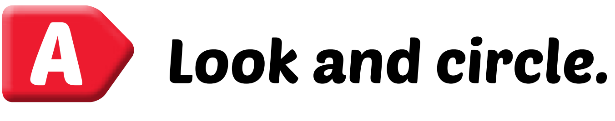 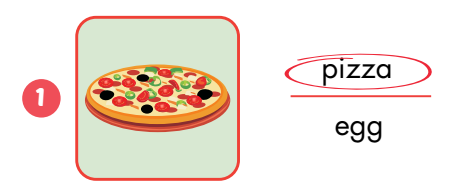 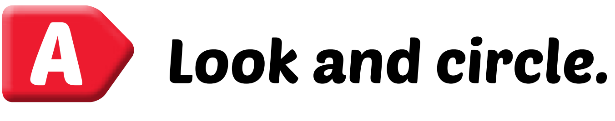 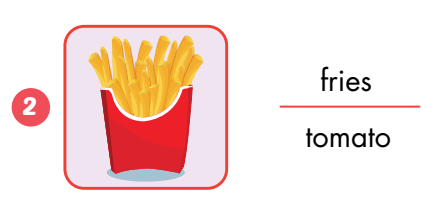 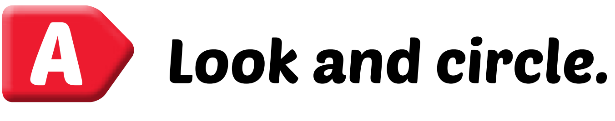 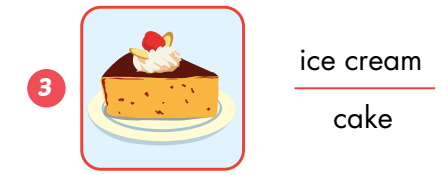 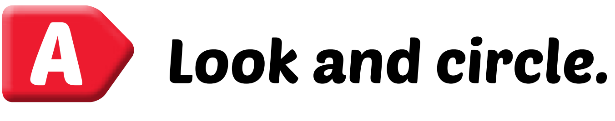 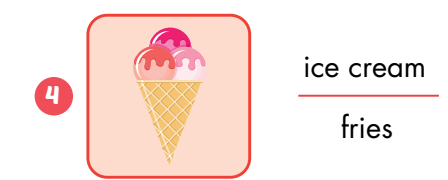 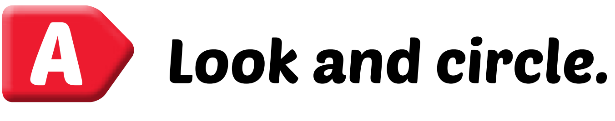 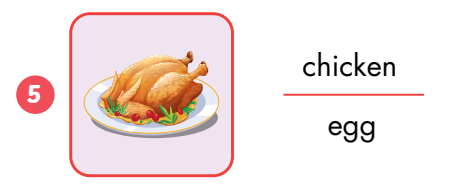 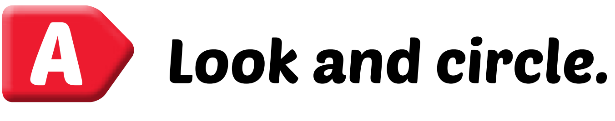 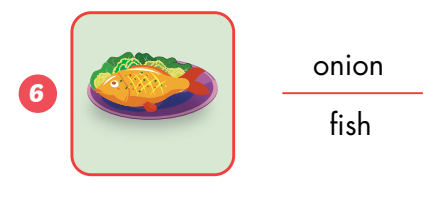 Extra Practice
WB, P. 82
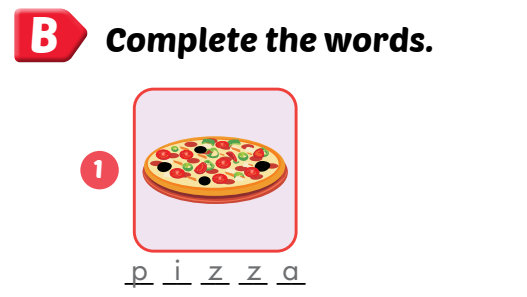 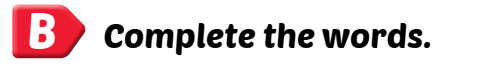 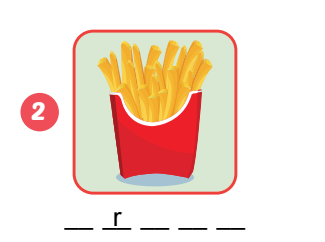 fries
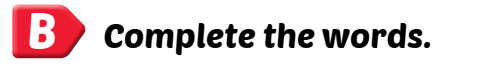 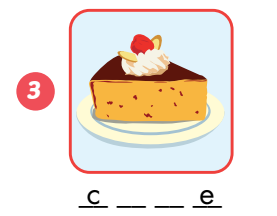 cake
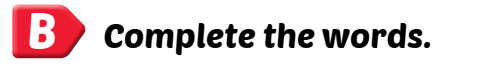 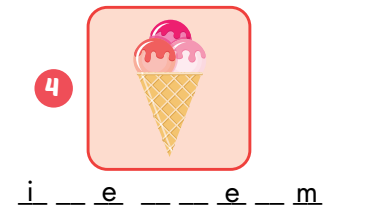 ice cream
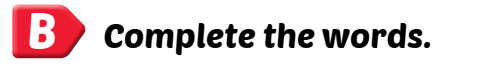 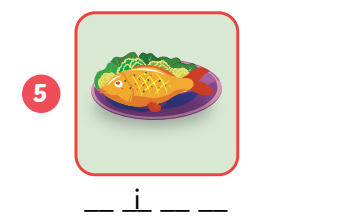 fish
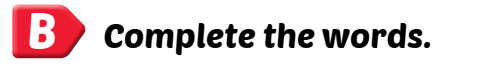 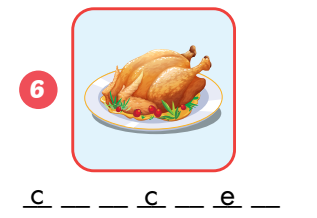 chicken